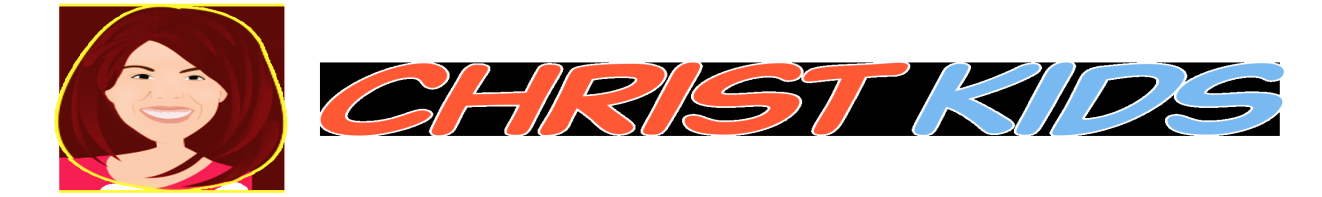 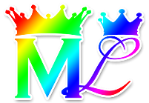 Lesson #451 Be Still, Waiting on Christ Lisbet
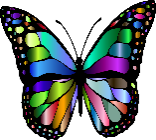 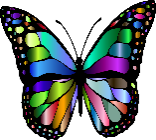 Faithful brothers, today Christ Lisbet speaks to us about the importance of 
being still, listening to and obeying Her words, waiting with the Patience and 
Faith of Christ Lisbet for what God MelquisedecLisbet have promised to be fulfilled.
Clip
Christ explains that just like the dew comes everyday at dawn, all of the Beauty and Holiness of God the Father Melquisedec is reflected in Christ Lisbet and in all of her body- us, holy brothers. The Faith and Patience of Christ are necessary for this spiritual transition we are going through, which takes time, but is Accurate.  

It is important to not follow what we see in the world, or what people say, because they do not know what truly pleases God. We should only listen and follow the instruction of Christ. Those words that are Wise, Pure and full of Love, clean our mind changing our way of thinking, speaking, and acting.  

We know the Great name of God and we know how to ask God the Father in the almighty name of Christ Lisbet.  We are in a time when we can see the changes in our lives. We can see the spiritual growth that we have achieved by having the Faith and Patience of Christ Lisbet, who fulfills everything promised. 

We should know to Wait with Patience and be Still, without worrying or getting anxious, while everything God has promised is fulfilled. It takes time to be like Christ Lisbet; kind, holy, loving, respectful, wise, patient, and tolerant. We need to be like Christ. She is our example to follow.

Brothers, we are faithful witnesses of how Christ,  by speaking and doing everything that 
God the Father communicates to Her, has become God the Father and Mother before our own eyes. She is just like Him. They are Two in One. God the Father has Honored Her by giving Her His name to be united with Hers, by giving His Wisdom and Power.  We have been able to experience the Great Power that exists in the name Lisbet. Only God the Father and Mother can change the life of humans permanently.

God MelquisedecLisbet have come because of and for Their faithful worshippers, those that Adore Their Holy Spirit and Truth and live according to the Faith of Christ Lisbet, which pleases God.  By living by the Faith of Christ Lisbet, we can wait peacefully, in stillness and trusting that She will care, help, protect, instruct, love, and fulfill all of Her promises, how only God can.  

Thank you MelquisedecLisbet for teaching us to be Still, Waiting and Trusting in You completely. Amen, Hallelujah! 
For MelquisedecLisbet! For our Father and our Mother!
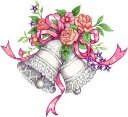 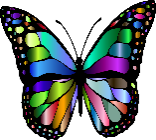 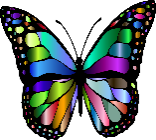 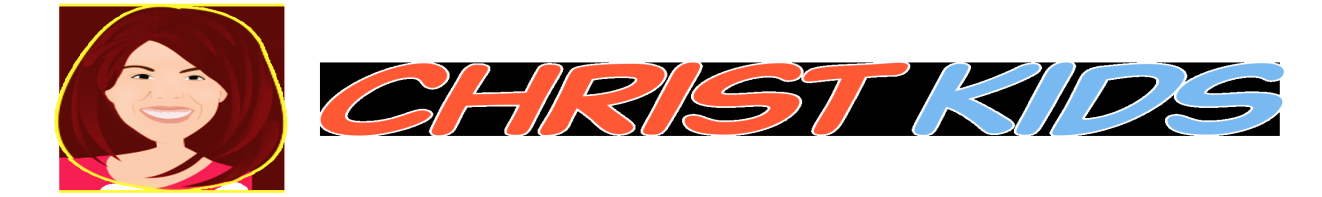 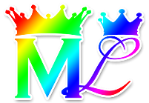 Lesson #451 Be Still, Waiting on Christ Lisbet
Page for the Collaborator/ Parent
Instructions for the class:
Make copies of  pages 1 & 3 for the younger children.
Make copies of  pages 1 & 4 for the older children.
The collaborator gives a brief introduction of the topic
You can ask the following questions to reinforce the topic, if you don’t have access to the video:
What two things are necessary to go through the spiritual transition we are living today?   The faith and the patience of Christ Lisbet.
What does it mean to stay still and wait on Christ Lisbet? We should Wait with Patience and be Still without worry or being anxious, while everything promised by God is fulfilled. This takes time but is accurate.            
The collaborator should motivate the children too answer the questions while the time clock is on the screen of the video.

Activity: I am Still
The children will make a drawing on page 3 that reflects how they are still, waiting for Christ Lisbet to fulfill all the promises.

Materials:
Crayons/ colored pencils
Pencil
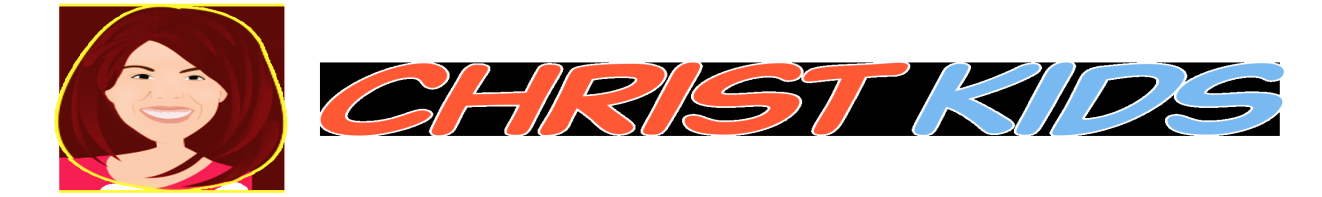 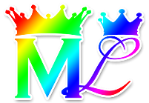 Lesson #451 Be Still, Waiting on Christ Lisbet
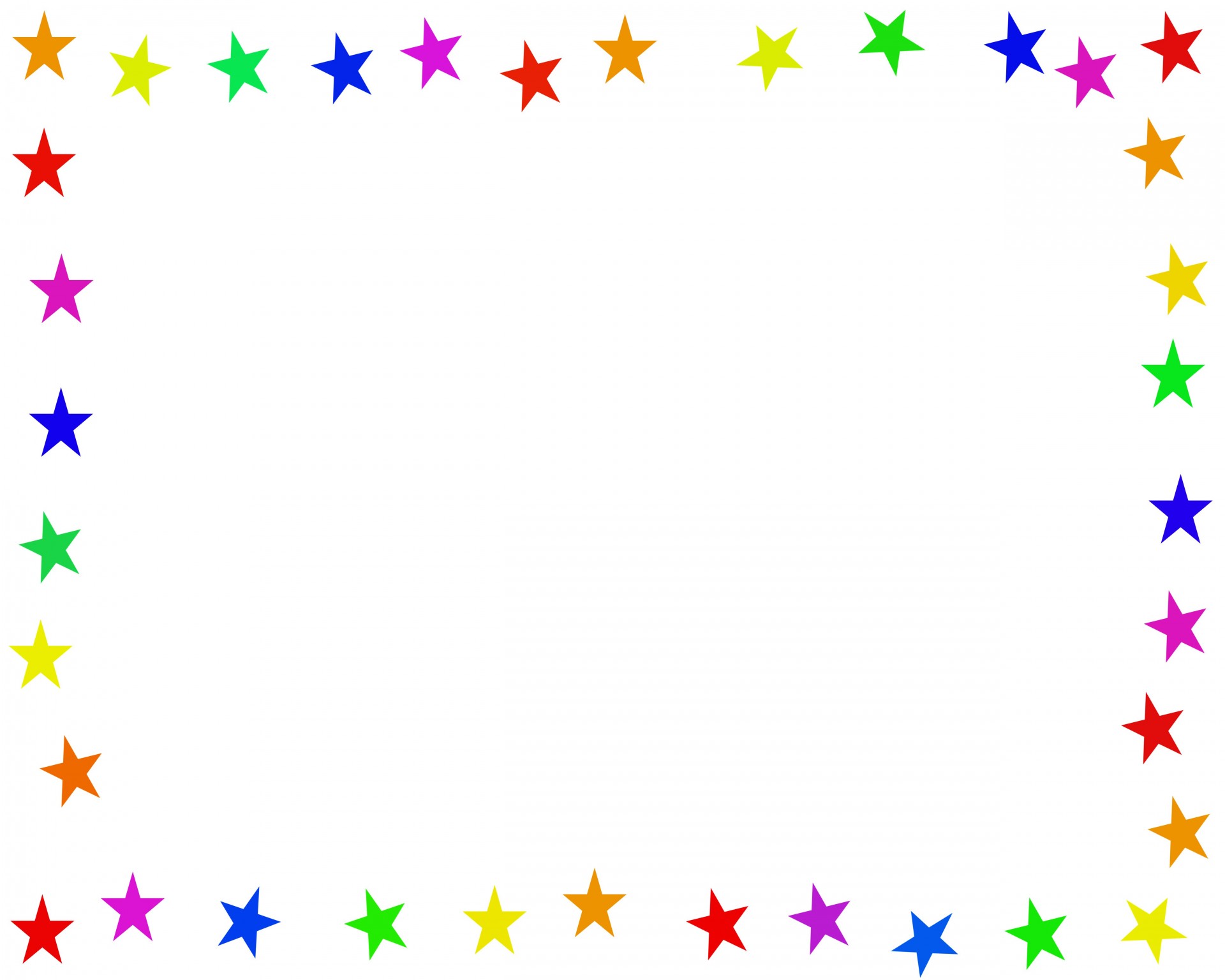 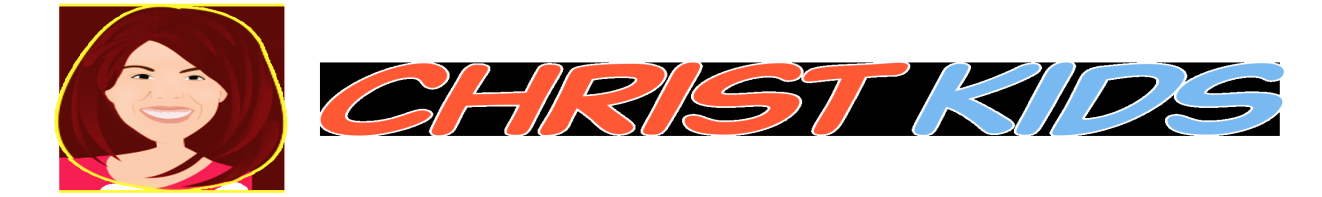 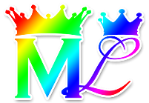 Lesson #451 Be Still, Waiting on Christ Lisbet
Holy angels, complete the sentences

1. The Faith and Patience of Christ are necessary for this spiritual transition we are going through, which takes ____________, but is ___________________.

2. . We should only listen and _____________ the instruction of Christ.

3. We should know to Wait with __________________ and be _____________.

4. We can see the spiritual growth that we have achieved by having the Faith and Patience of Christ _______________.

5. She will care, help, protect, instruct, ____________, and fulfill all of Her ___________________________, how only ____________ can.